Monitoring and Evaluation
Kylie Moritz 
Restoration Ecologist
Natural Resources SA Murray-Darling Basin
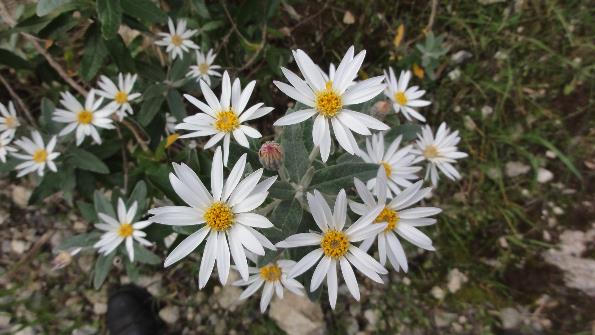 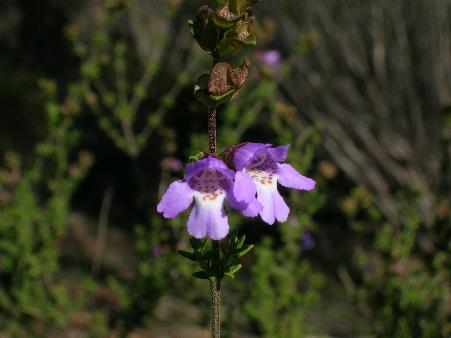 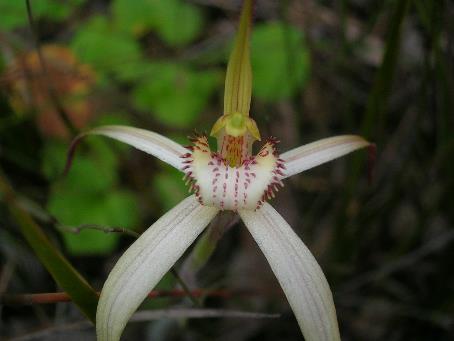 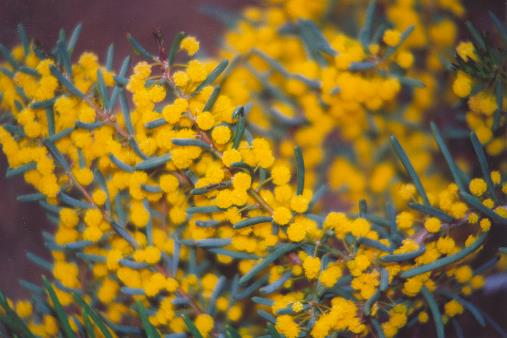 [Speaker Notes: Take a look at the key things you need to think about when designing a monitoring program for your translocation 
Through the talk I’ll weave through a case study on the Wollemi Pine to demonstrate how M&E can be applied]
Why monitor?
Find out what’s going on 
Evaluate success/failure and find out why
What conditions lead to success
Refine management
Knowledge 
Species ecology
Reporting  –  investment and resource use
Permit may require monitoring
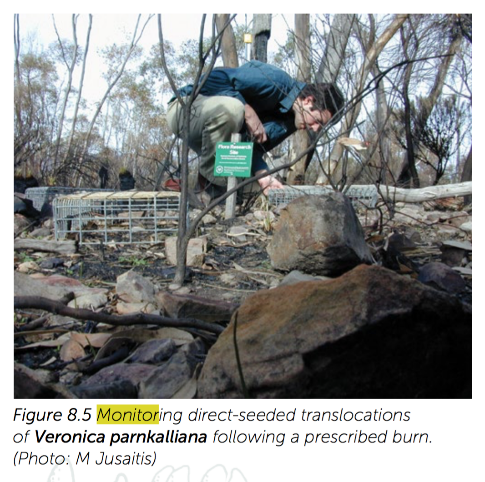 Monitoring direct-seeded translocation of Veronica parnkalliana following a prescribed burn. 
(Photo: M Jusaitis)
[Speaker Notes: Conditions (ie microclimate, initial size of plants, mgt intervention

Gain Knowledge – is it the first translocation of the species? – how has is performed in natural environment – its impact on the natural environment? 

Species Ecology - improving understanding of biology, life history, & habitat requirements]
Monitoring types
Surveillance monitoring: 
monitor for changes (or problems)

Diagnostic monitoring: 
monitor change and determine reasons for changes success or problems 

monitoring is designed to include explanatory variables
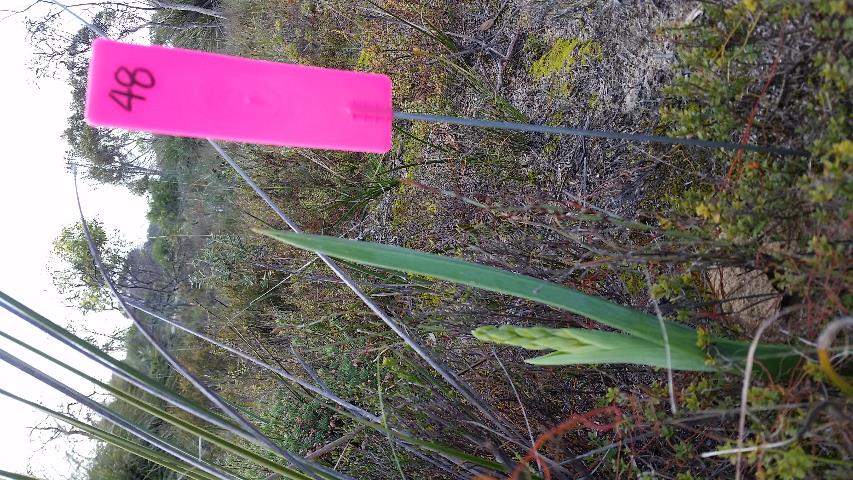 [Speaker Notes: Surveillance monitoring:  
particularly relevant where there is potential for unexpected problems 

Diagnostic monitoring: 
Monitor change and determine reasons for changes, 
monitoring is designed to include variables (ie mgt intervention type, microclimate, plant size) that can be used to explain success or failure.]
Set monitoring question
From your Goals & Objectives
Example:
Goal			Create a self-sustaining population

Objective 		90% survival rate of plants at 1 year post-planting

Question		What is the survival rate of plants at one year post-
                                planting?
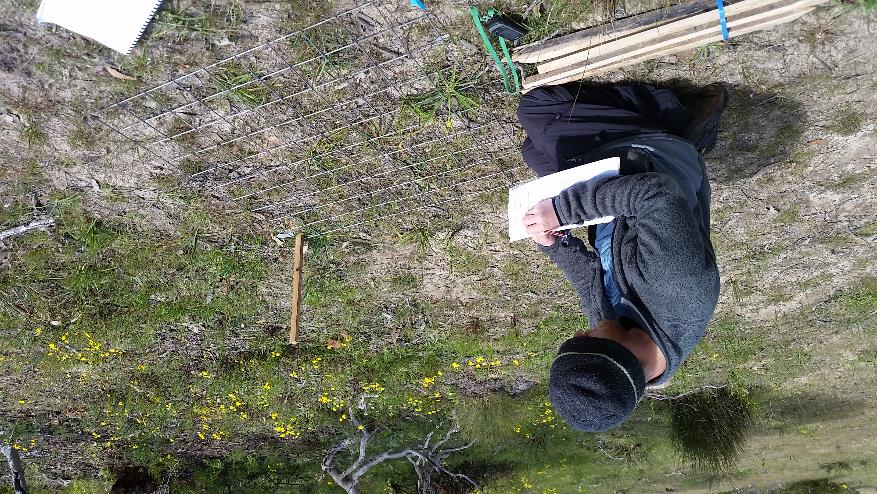 [Speaker Notes: Develop the Monitoring question(s)
closely aligned with the objectives for the translocation

Aim that the Monitoring results should 
provide an answer
Evaluate translocation 
and direct management]
What should be monitored?
Main variables affecting outcome of the translocation
translocated plants
recipient site 
management 
expenditure 
reference population 
the ex situ source population
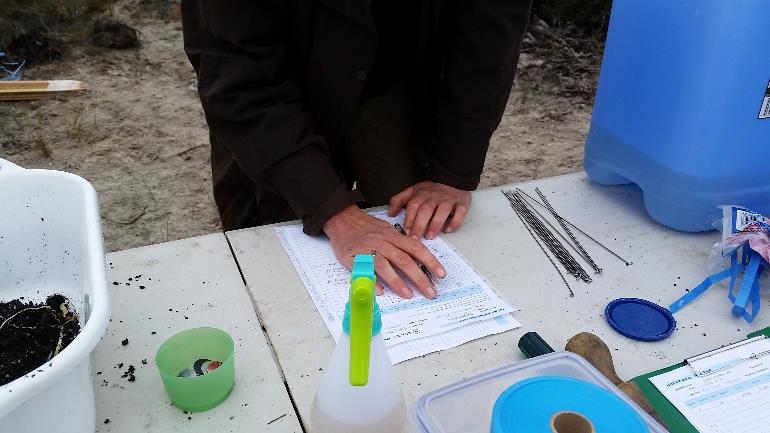 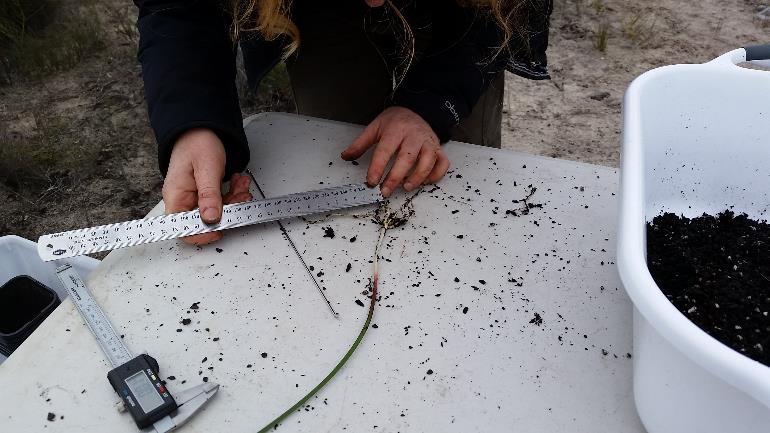 Measuring the tuber of Thelymitra epipactoides before planting
[Speaker Notes: Rather than monitoring lots of things poorly, monitor a few things well!
The main variables affecting the outcome of the translocation that need to be monitored are 

Will go through each of these, but first have a look at a Case study]
Wollemi pine case study:Planting/monitoring design
August 2012
191 plants
30 “light gaps” (creekline to woodland)
6-7 plants in each gap, varying plant size
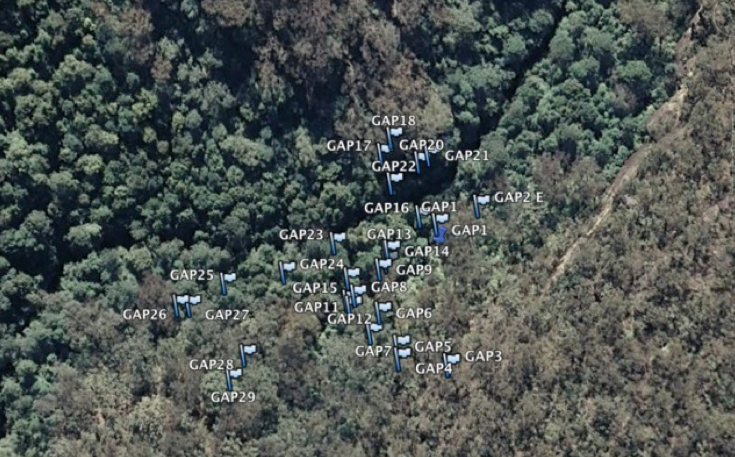 Wollemi pine case study: Variables
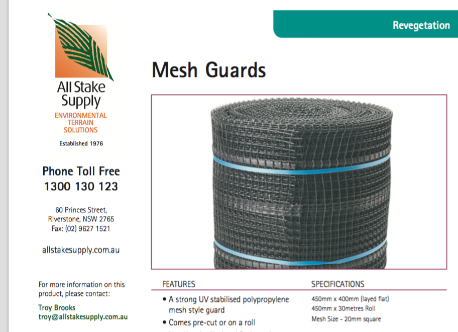 Management (all plants)
Watering at planting & at one month
Caged

Other variables (incorporated into design)
Plant supplier/ Plant size
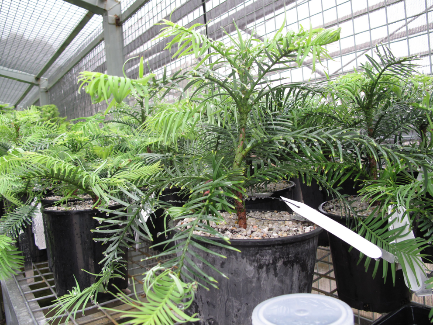 Wollemi pine case study: Monitoring Questions
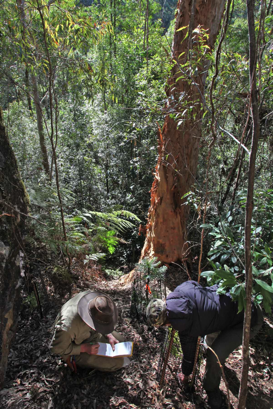 How does growth (stem length, branch number) and survival of translocated Wollemi pines vary along a light gradient?

How does the effect of light on Wollemi pine growth and survival vary with plant size?
What should be monitored?
translocated plants
recipient site 
management 
expenditure 
reference population 
the ex situ source population
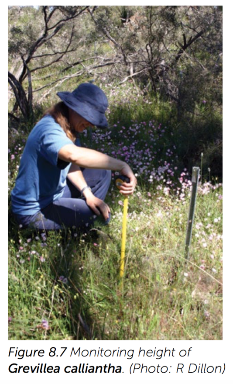 Translocated Plants
Commonly monitored plant response variables:
Survival
Growth
Flowering
Seed production
Presence of bulbs/tubers/lignotubers/ramets

Survival of plants to first flowering/maturity
Time to first flowering/maturity
Population size

Presence/abundance of second generation 
Survival and growth of second generation to maturity
Monitoring height of Grevillea calliantha (photo: R. Dillion)
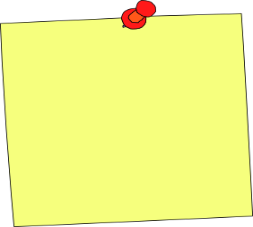 *Censusing all plants = no sampling error
[Speaker Notes: Ultimately the responses of the translocated plants will determine whether the translocation is successful or not 
What should be monitor is determined by 
- the objective or question and 
- species life history


It can often take years or decades for a translocated population to reach the ultimate goal of becoming self-sustaining, 
So monitor population attributes that indicate progress towards this goal.]
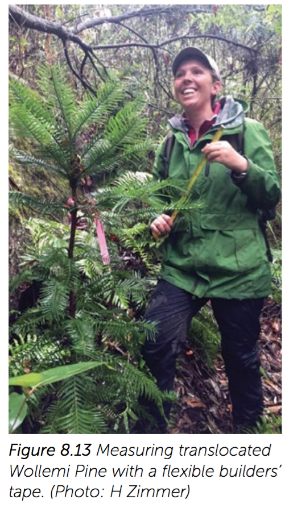 Wollemi pine case study: Monitoring the plants
All plants censused
Plants permanently marked

Growth (stem length, number of branches)
Survival
Measuring translocated Wollemi pine with a flexible builders tape. 
(Photo: H. Zimmer)
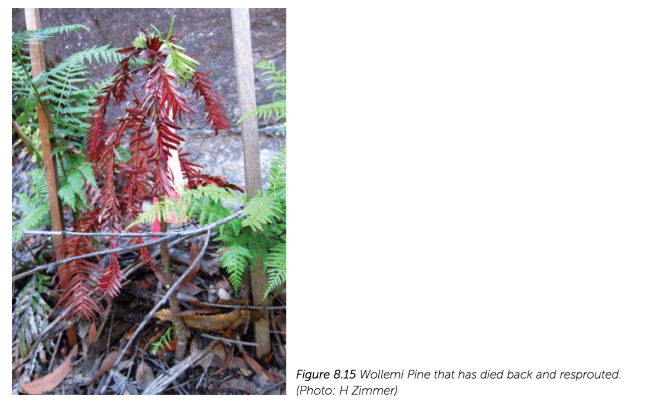 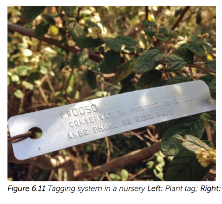 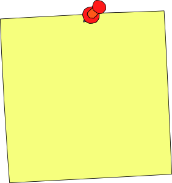 Growth – measure from where to where??.
Wollemi pine that has died back and resprouted
Plant tagging system
What should be monitored?
translocated plants
recipient site 
management 
expenditure 
reference population 
the ex situ source population
Recipient site
Two main reasons:

Recipient site variables 
        Explain response of translocated population due to site variables  
	(ie. diagnostic monitoring)


Impact on recipient site 
        Identify impacts of the translocated population on the recipient 
        site (ie. surveillance monitoring)
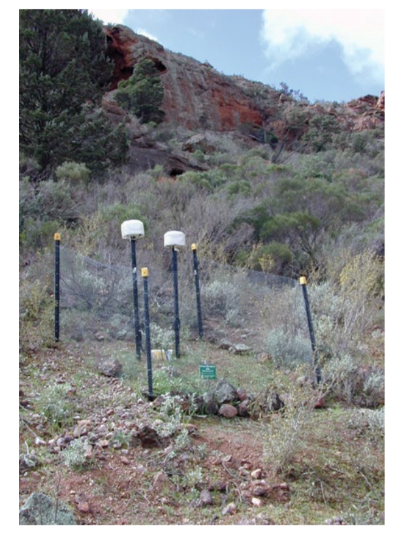 Data logging station set up at a Brachyscome muelleri translocation site to monitor climatic conditions. (Photo: M. Jusaitis)
1. Recipient site environmental variables
Commonly monitored environmental variables
Soil, soil moisture
Rainfall
Temperature
Light
Community composition
Disturbances

Guided by your monitoring question:
ie. to what extent is growth correlated with soil moisture? 
(monitor soil moisture)
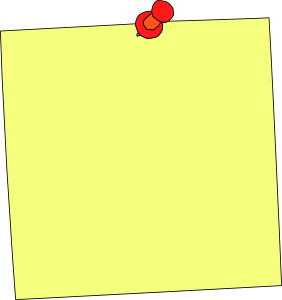 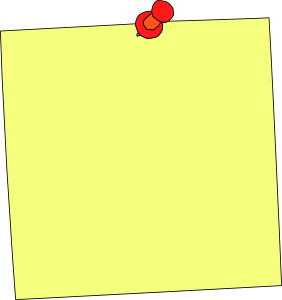 PERMANENT marking of quadrats and transects = remove spatial variation with resampling (focus on actual change)
Plan sampling so it is NOT biased: random, stratified random, systematic
[Speaker Notes: Spatial scale could be within site (indiv plants, microsite, group of plants) or between sites (natural vs translocated)]
2. Impact on recipient site
Looking for unexpected problems such as:

Declines/increases of local species (ie over shading, competition)
Introduction of weeds/pests
Introduction of pathogens eg. Phytophthora, Myrtle Rust
Changes to abiotic factors eg. soil nutrients, soil moisture, sun shade, microclimate, hydrology
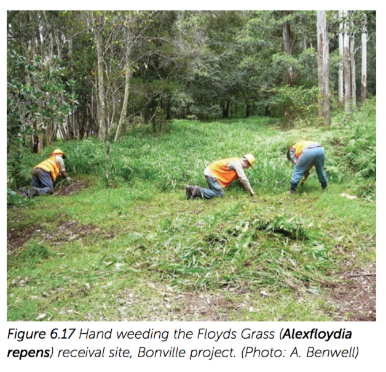 Wollemi pine case study:Monitoring the recipient site
Baseline data
Light availability
Soil nutrients
Phytophthora
Temperature 
Rainfall

Ongoing monitoring
Temperature
Humidity
Soil microbial community
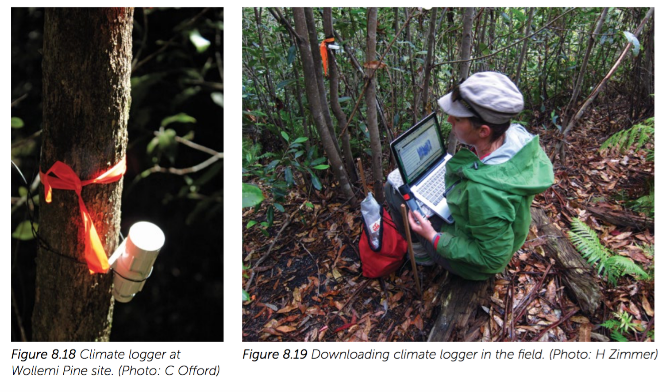 Wollemi pine case study:
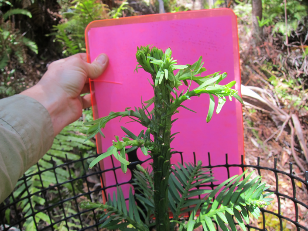 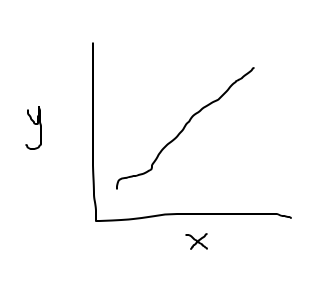 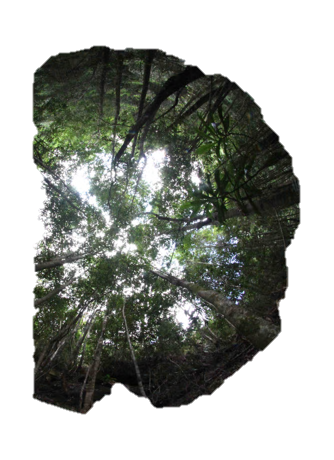 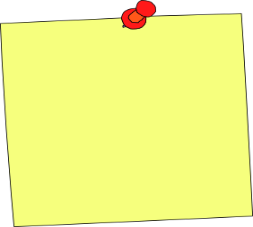 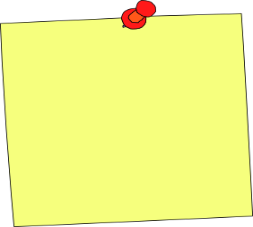 Explanatory (x) variables  = Light and Plant Size
Response (y) variables  = Growth and Survival
[Speaker Notes: Response variables = growth and survival 
Explanatory variable = light and plant size]
What should be monitored?
translocated plants
recipient site 
management 
expenditure 
reference population 
the ex situ source population
Management and other controlled variables
Explaining changes in plant population  - according to management (incorporate into design)
Common management actions:
Fencing
Watering
Weeding
Burning
Fertiliser addition

Other controlled variables
Planting technique
Propagule type
Plant supplier
Plant pre-treatment
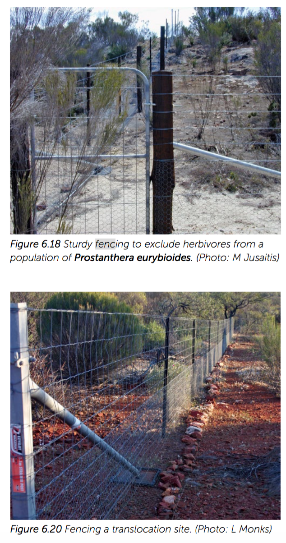 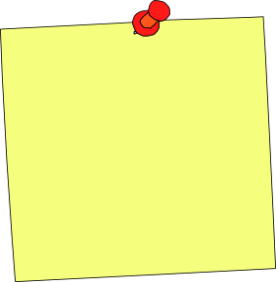 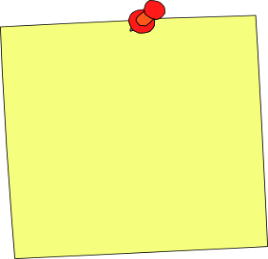 Experimental design – vary factor of interest, hold all others constant –where possible!
Use CONTROLS  to confidently attribute changes to management
[Speaker Notes: Plant response can be attributed to management if there is a comparison with an unmanaged site (control site)]
What should be monitored?
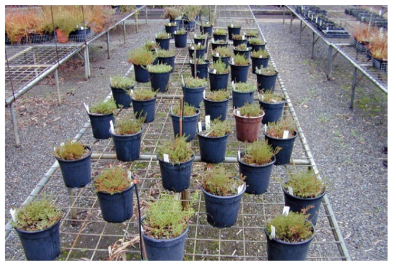 translocated plants
recipient site 
management 
expenditure 
reference population 
the ex situ source population
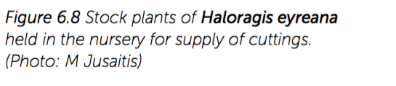 [Speaker Notes: Expenditure 	
Enables evaluation of cost effectiveness and return on investment
Helps with planning future translocations 

Reference population 
survival rates, fecundity and recruitment 
to provide a comparison to translocated site 

Ex situ population 
monitor as may be needed to supplement translocation]
Timing and duration of monitoring
Timing
Species life history is key
perennial, ephemeral
flowers, fruits, etc

Frequency
Depends on variation
plant survival and growth (months, years)
temperature (daily) 
soil (years?) 
plant composition (months, years)

Duration
Until objectives are met
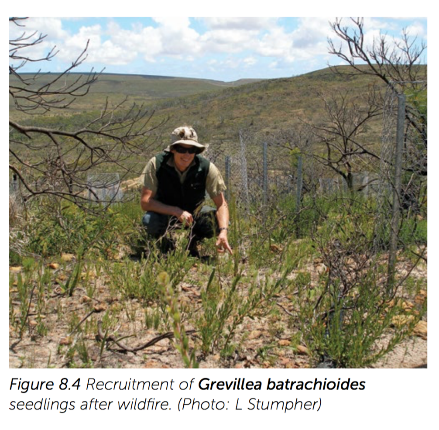 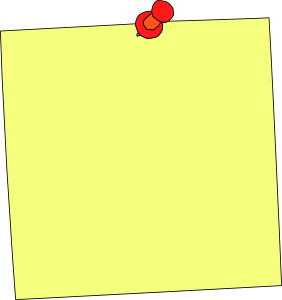 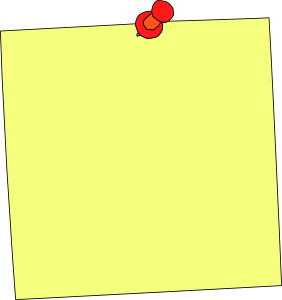 For ephemeral species, disturbance responders … Must compare “like with like”.
Rule of thumb: Monitor several times in first year, then annually
[Speaker Notes: Timing and frequency of monitoring will be guided by 
- Monitoring question
- Species life history 
- Environment in which the species occurs]
Wollemi pine case study: Timing of monitoring
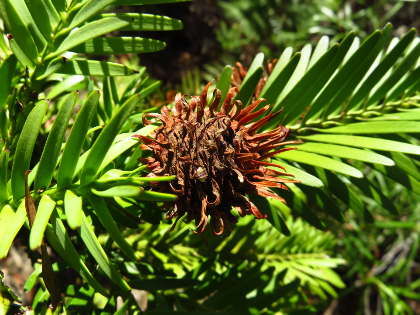 Timing 
Wollemi pine is perennial and easy to identify (can monitor any time of year)

Frequency
Four visits in 6 months post planting
Annual visits in February

Duration
Ongoing (until objectives are met)
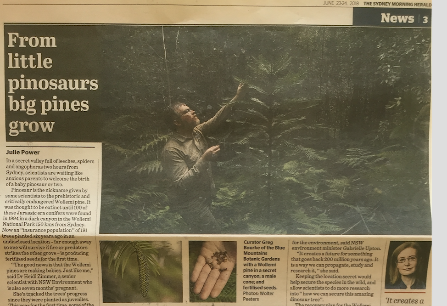 Flexibility and continuous evaluation
Monitoring methods should be consistent from year to year
Proforma data sheets
Clear instructions (what to measure) 
Staff change

Sometimes additions will be required
New observations (surveillance)
Events ie fire or flood
Additional objectives
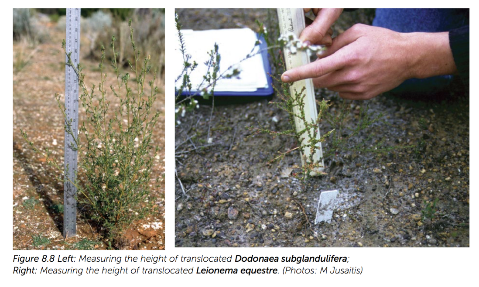 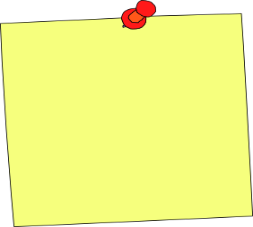 Enter data asap to identify problems
Evaluation and action
Evaluation  - is straightforward with clear goals/objectives/questions and robust monitoring design


Ask, do the monitoring results
answer the monitoring questions?
trigger any management actions?
have an explanation, or is further investigation required?
lead to recommendations for future translocations?
Wollemi pine case study:Flexibility & continuous evaluation
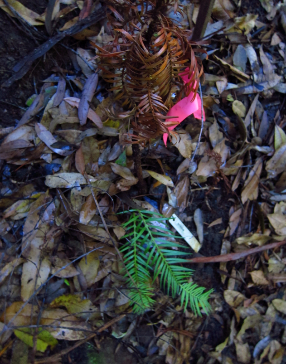 Flexibility
Observations - Grey-black discolouration of branches – Botreyosphareia mortality (unexpected!)

Consistency
Stem length cf. height
Measuring from base to apical meristem

Evaluation
Survival increases with light
Larger plants survived better
Most important factor –supplier/initial 
     plant condition (not planned!)
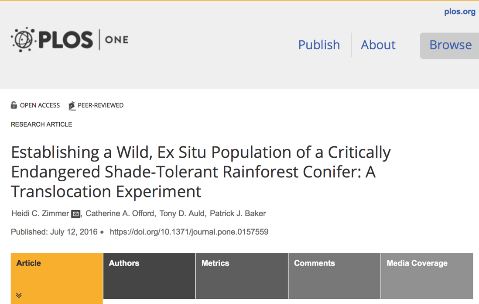 [Speaker Notes: Flexibility with monitoring enabled picking up presence of pathogen which cause mortality
Consistency enables samplers to know what to measure – from base to apical meristem
Evaluation ….of monitoring results ….]
Key messages
Document what you’re trying to achieve (goals, objectives)

Give yourself the best chance to explain the results (explanatory variables – management, environment)

Permanently tag and census all plants

Monitor frequently in year one, and then annually

Compare like with like

Be clear on what you’re measuring, but look out for surprises
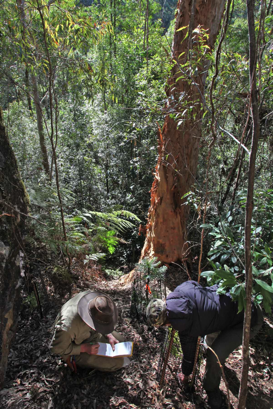 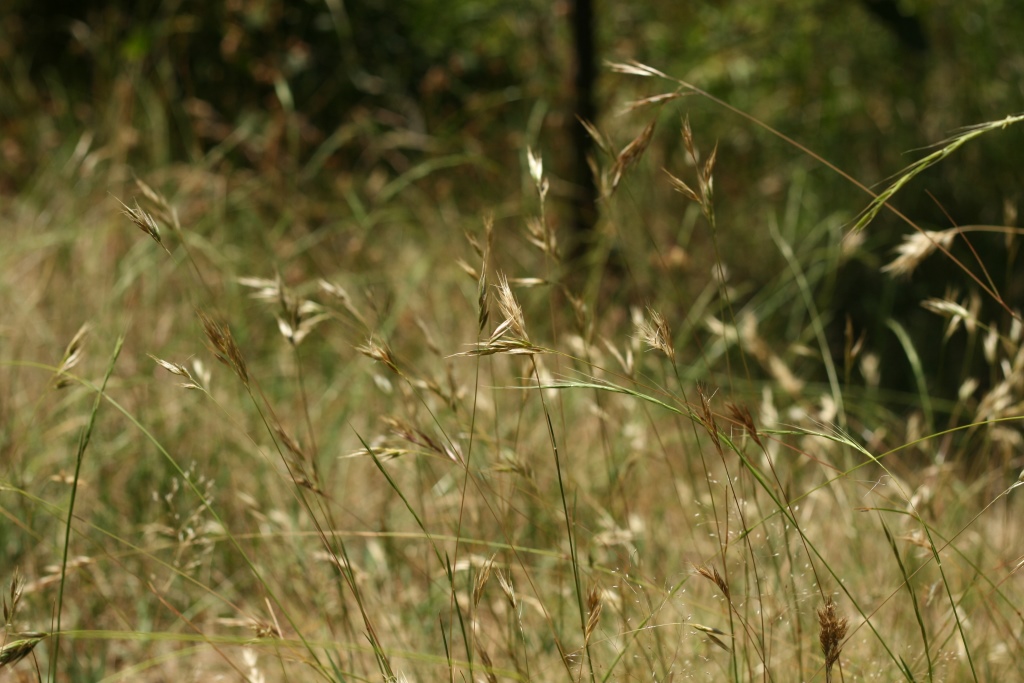 Thank you & Acknowledgements
Heidi Zimmer 
Lucy Commander